Веб-сервера 

Это программы которые отвечают за передачу данных от физического сервера, где размещены сайты или другие веб-ресурсы, на компьютеры пользователей.
Веб-сервер работает как гигантская виртуальная служба доставки. Он превращает вводимые в браузер запросы в IP-адреса конкретных хранилищ, откуда доставляет необходимый контент до его конечных потребителей.
Большинство веб-серверов реализовано на базе программного обеспечения Apache, NGINX, Lighttpd или их комбинации. Это бесплатные программы и их можно скачать с официальных сайтов.
Основную массу составляют сервера на базе Linux и FreeBSD. Основная причина — бесплатность и сверхнадежность UNIX-систем. Но есть немного веб-серверов на Windows — также с установленным перечисленным ПО или встроенным IIS.
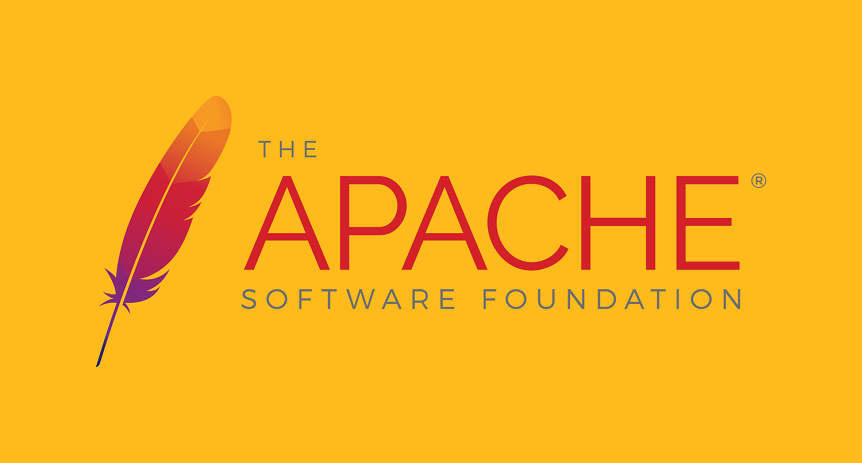 Apacheрасшифровывается как «a patchy server» или «сервер с патчами»
это открытое программное обеспечение для создания веб-сервера (HTTP-сервера). Его главная функция – быстрая и надежная доставка контента в сети Интернет. Веб-сервер принимает запросы от клиентов через веб-браузер по протоколу HTTP/HTTPS. В ответ Apache  отправляет браузеру искомый контент (документы, изображения, видео) в виде статических HTML-страниц.
Достоинства и недостатки Apache
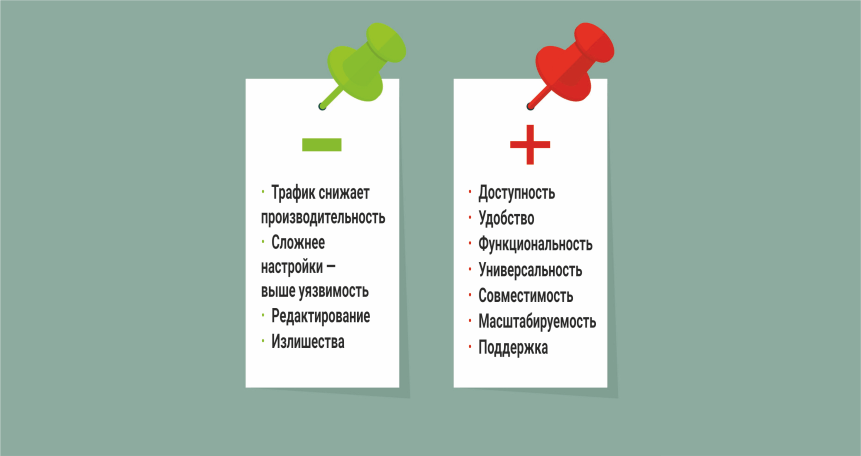 Как устроен Apache

Apache состоит из ядра и динамической модульной системы. 
Параметры системы изменяются с помощью конфигурационных файлов. 
Для запуска на сервере нескольких веб-проектов одновременно используется 
механизм виртуальных хостов.

Ядро
Ядро Apache разработано Apache Software Foundation на языке C. Основные функции — обработка конфигурационных файлов, протокол HTTP/HTTPS и загрузка модулей. Ядро может работать без модулей, но будет иметь ограниченный функционал. 

Модульная система
Модуль – отдельный файл, подключение 
которого расширяет изначальный 
функционал ядра. Они могут включаться 
в состав ПО при первоначальной установке 
или подгружаться позже через изменение 
конфигурационного файла.
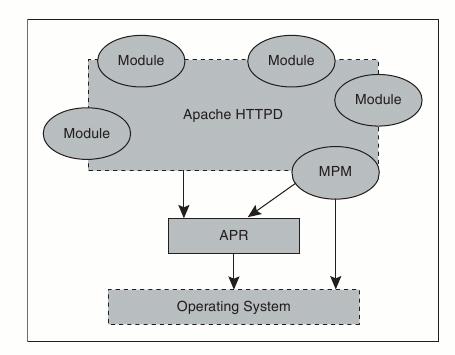 Конфигурация

Система конфигурации Apache работает на текстовых файлах с прописанными настройками. Она подразделяется на три условных уровня, для каждого из которых имеется свой конфигурационный файл:

Уровень конфигурации сервера (файл httpd.conf) – основной конфигурационный файл. Действие распространяется на весь механизм веб-сервера.

Уровень каталога (файл .htaccess) – дополнительный конфигурационный файл. Его директивы охватывают только каталог, где расположен файл, а также вложенные подкаталоги.

Уровень виртуального хоста (файл httpd.conf или extra/httpd-vhosts.conf)
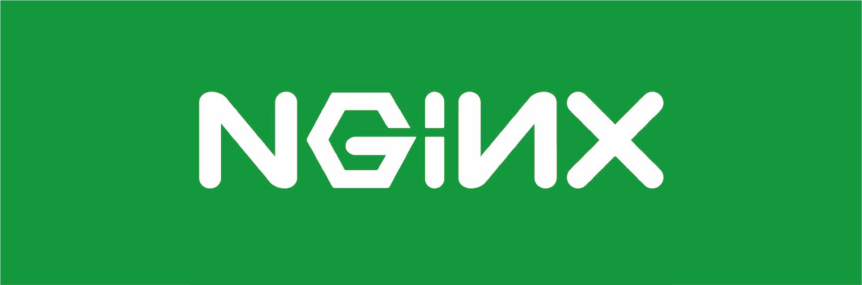 Nginx — мощный инструмент для развертывания веб-сервера, который при правильной настройке превосходит Apache.  Области применения Nginx весьма обширны — от кэширования HTTP до создания инвертированного прокси-сервера.
Сейчас Nginx обслуживает примерно 30,8% всех существующих сайтов мира, о чьих веб-серверах есть информация в открытом доступе.
Разработку Nginx начал в 2002 году Игорь Сысоев для Rambler. А в 2004 году он стал доступен широкому кругу пользователей . С 2011 года серверное ПО начала выпускать уже собственная фирма Игоря, которая спустя 2 года запустила расширенную платную версию продукта (Nginx Plus). Весной 2019 года Nginx была выкуплена крупным американским девелопером F5 Networks.
Как работает Nginx

В отличие от обычного веб-сервера, Nginx не создаёт один поток под каждый запрос, а разделяет его на меньшие однотипные структуры, называемые рабочими соединениями. Каждое такое соединение обрабатывается отдельным рабочим процессом, а после выполнения они сливаются в единый блок, возвращающий результат в основной процесс обработки данных. Одно рабочее соединение может обрабатывать до 1024 запросов одного вида одновременно.
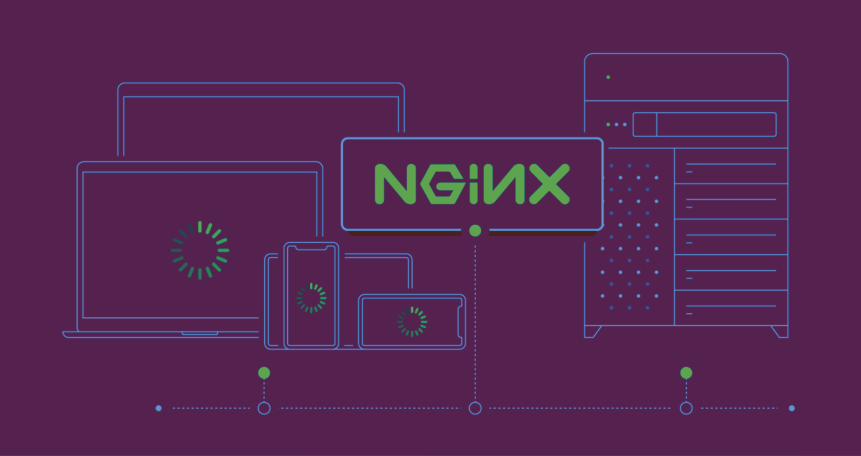 Практическое применение

Отдельный порт/IP. При наличии большого количества статичного контента или файлов для загрузки, можно настроить на отдельном порту или IP, чтобы осуществлять раздачу. При большом количестве запросов рекомендуется ставить отдельный сервер и подключать к нему Nginx.

Акселерированное проксирование. В таком случае все пользовательские запросы на статичный контент (картинки, простой HTML, JavaScript, CSS-файлы) поступают сначала на Nginx, а он их обрабатывает самостоятельно. При этом никаких изменений исходного кода не требуется.

Nginx и FastCGI. Если поддерживается технология FastCGI, Apache вообще можно не использовать. Но в таком случае может потребоваться модификация кодов скриптов.
Сравнение NGINX и Apache
Оба серверы хорошо работают на системах типа Unix, но производительность Nginx на Windows заметно ниже.

При одновременной работе Nginx оказывается в два раза быстрее Apache и использует меньше памяти. С динамическим контентом скорость равна.

Для получения пользовательской поддержки можно обратиться на форум или почту компании, но у Apache Foundation есть с этим проблемы.

Apache хорошо справляется с хостингом нескольких сайтов сразу, но Nginx показывает лучшую «гибкость» и эффективность работы с динамическим контентом.
Архитектура и конфигурация Nginx
Установка на Linux возможна двумя способами — из предварительно собранного бинарного файла или с помощью исходного кода.
Установка Nginx на Windows возможна с помощью интерфейса Win32 API. 

Основные настройки можно задать в файле nginx.conf. Благодаря этому файлу, все параметры можно настроить по своему усмотрению. 
Важные элементы конфигурации
worker_processes — количество рабочих процессов, которые будет использовать сервер. Число должно соответствовать количеству ядер процессора.
worker_connections — это максимальное количество подключений каждого рабочего процесса. Чем выше показатель, тем больше человек обслуживается одновременно.
access_log & error_log — эти файлы используется для регистрации любой ошибки и попыток получения доступа. Журналы изучаются для устранения неполадок и при аварийном завершении работы.
gzip — это настройки для «сжатия» запросов Nginx. Включение параметра позволит повысить производительность. По умолчанию поднастройки закомментированы.
gzip_comp_level — уровень сжатия от 1 до 10. Этот показатель обычно не превышает 6.
gzip_types — это перечень типов ответов, к которым применяется сжатие.
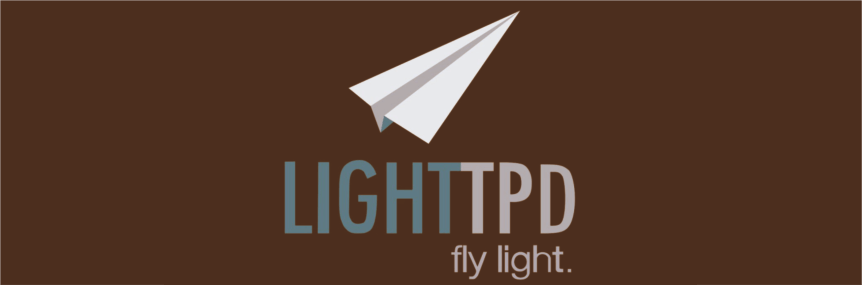 Веб-сервер Lighttpd (произносится «лайти») — кроссплатформенное программное обеспечение на языке С. Выпущено в 2003 году под лицензией BSD. «Лайти» работает на операционных системах Windows и семейства Unix/Linux. Приложение поддерживает технологии FastCGI, SCGI, HTTP proxy, Auth, перезаписи URL и AJP (с версии 1.5).
Как и Nginx, изначально «Лайти» создавалось для решения проблемы «С10к». Неудивительно, что его специализация — веб-проекты с большой посещаемостью. В числе компаний, использующих Lighttpd, такие гиганты, как Google, Википедия, Яндекс и Ubuntu.
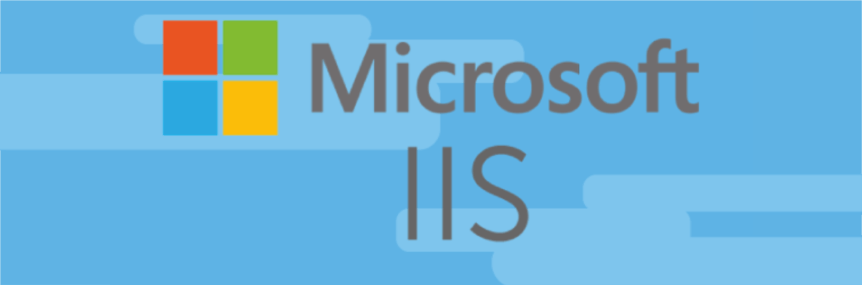 Internet Information Services (IIS) — набор сервисов для создания веб-сервера от компании Microsoft. Распространяется в комплекте с операционными системами Windows NT как дополнительно устанавливаемый компонент. Веб-сервер поддерживает технологии CGI, FastCGI, ISAPI и SSI.
Главная сила IIS – в глубокой интеграции и поддержке продуктов Microsoft. Его часто выбирают те, чьи ресурсы работают на движке ASP.NET и используют скриптовый язык ASPX. Главный недостаток – жесткая привязка к операционной системе Windows и отсутствие версий для Unix/Linux.
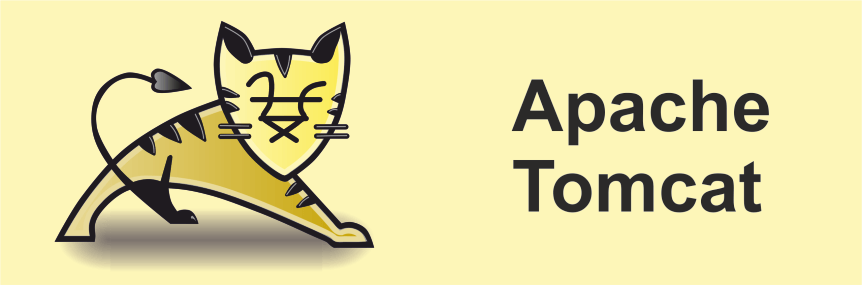 Apache Tomcat — это контейнер сервлетов, который обрабатывает спецификации Java. Например, Java Servlet, Java Server Pages (JSP), Java EL и WebSocket. Продукт был разработан фондом Apache Software Foundation на основе открытой лицензии  Apache License 2.0. Tomcat используется как в качестве самостоятельного веб-сервера, так и в связке с Apache HTTP Server.
Приложение написано на языке Java и способно автоматически загружать Java-библиотеки. Его основная специализация — веб-проекты с динамическим содержимым. Но у Apache Tomcat хуже возможности для настройки, что сужает его сферу применения. Например, для запуска WordPress эффективнее использовать обычный HTTP-сервер Apache.
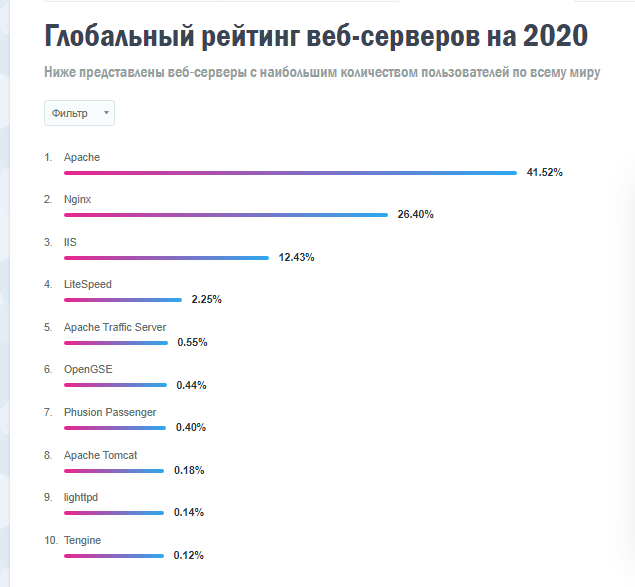 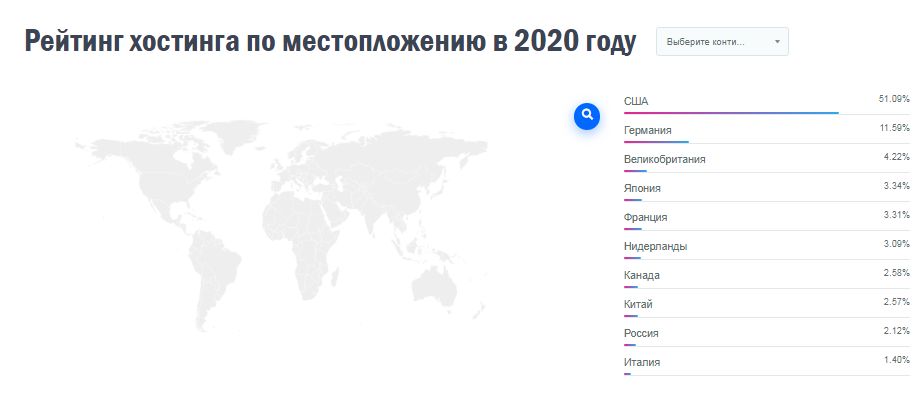